Unit 1 There is No Place Like HomeForm , Meaning & Function
Done by: Entisar Al-Obaidallah
Lesson Goals
Express
Practice
01
03
asking for and giving direction
Requests,Offer,Promise , Warnings and Spontaneous decision
Practice
Ask
02
04
Someone to repeat something
the future with dependant time clause
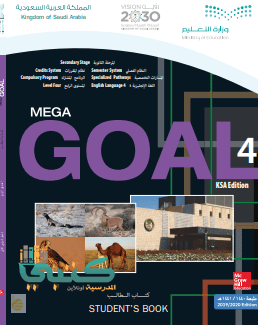 Book Open
Page( 16)
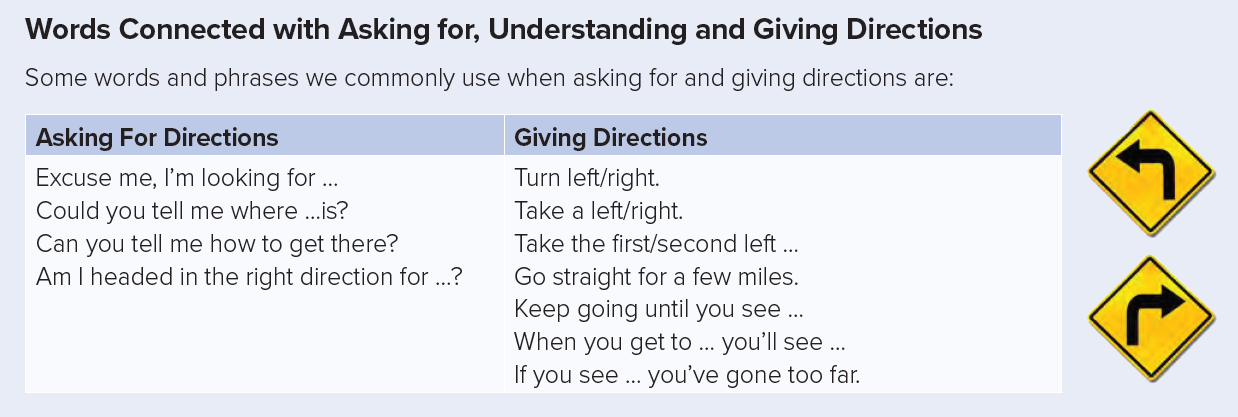 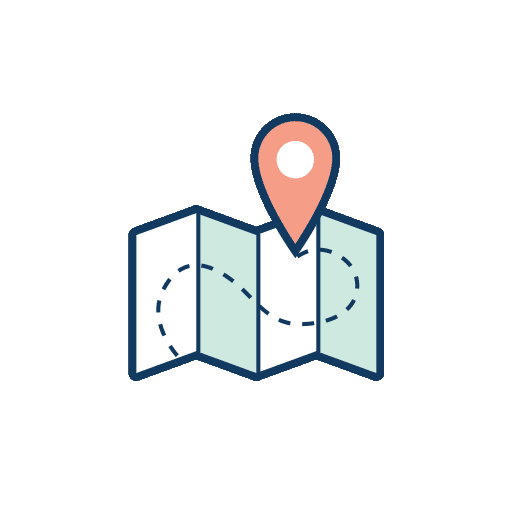 Excuse me, ……………
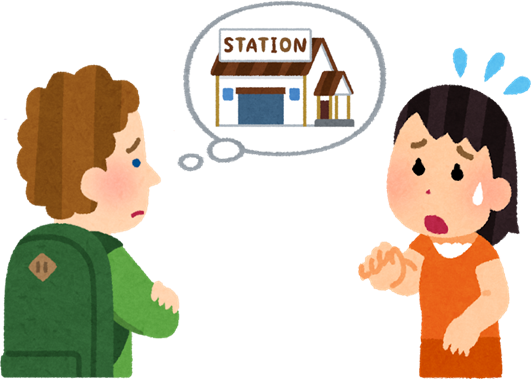 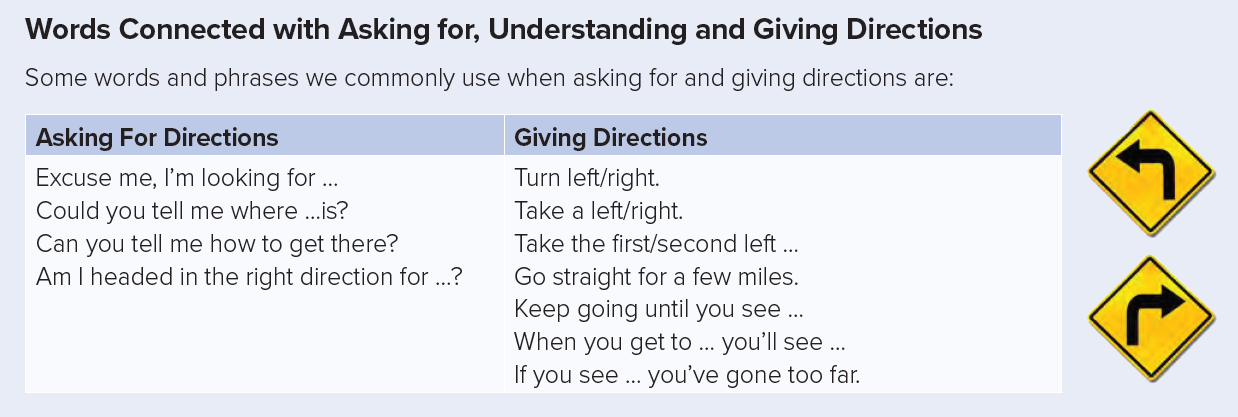 Of course, ………
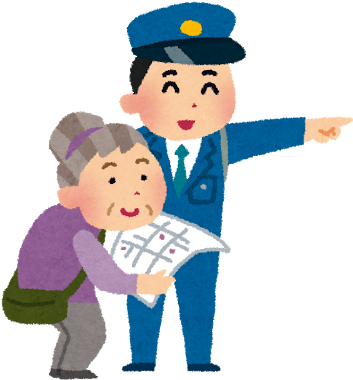 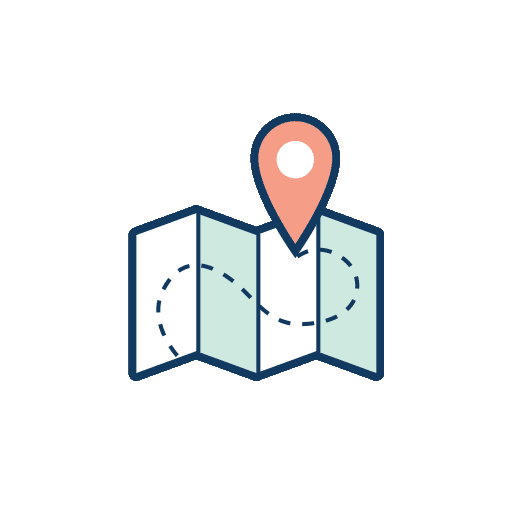 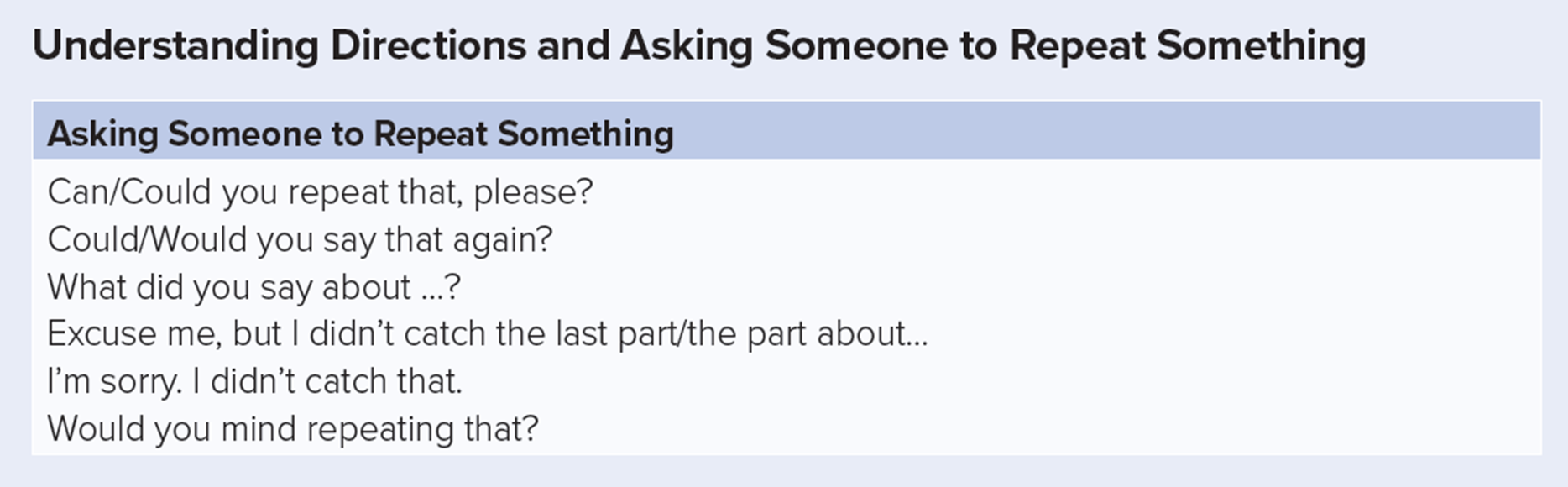 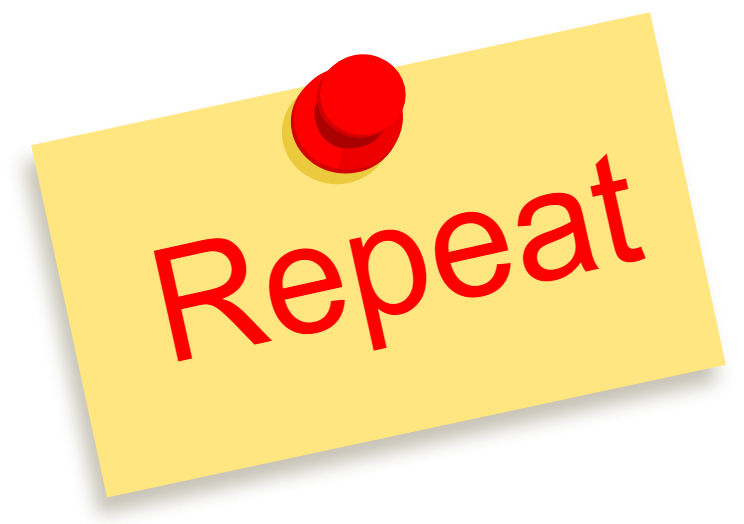 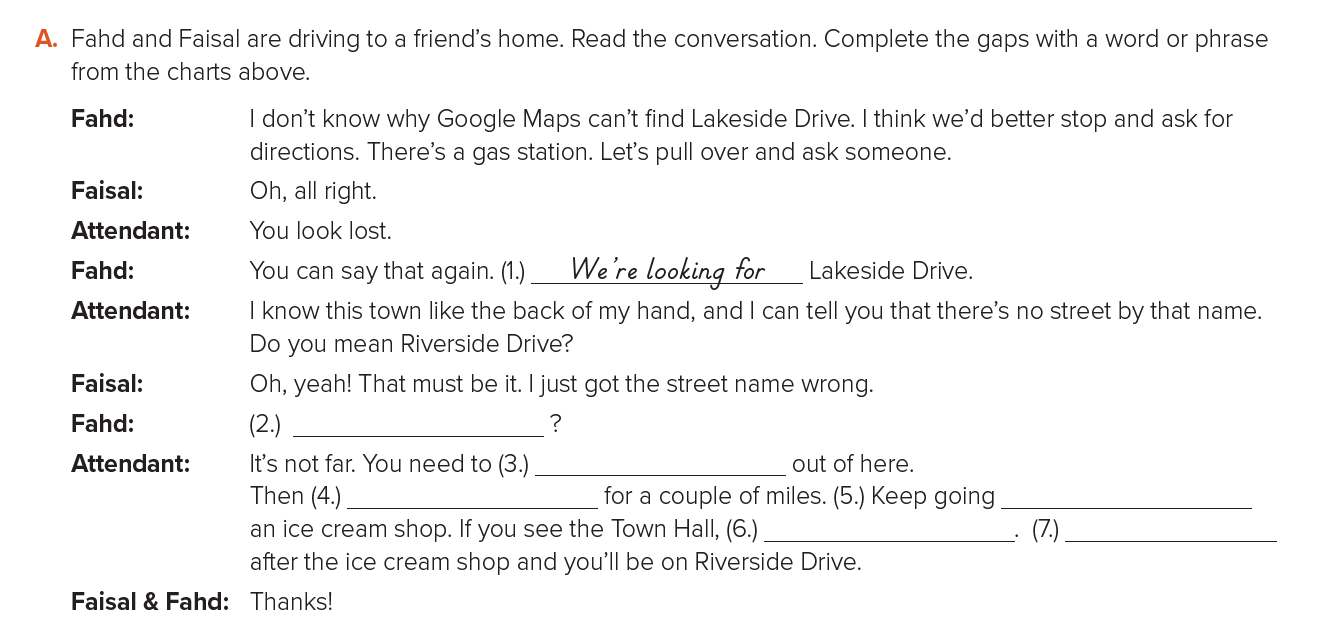 Can you tell us how to get there?
turn right
until you see
Go straight
you’ve gone too far
take the 1st left
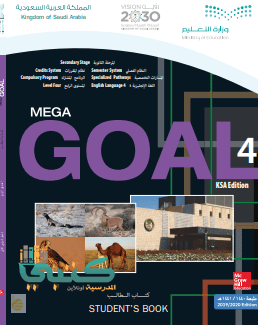 Book Open
Page ( 17)
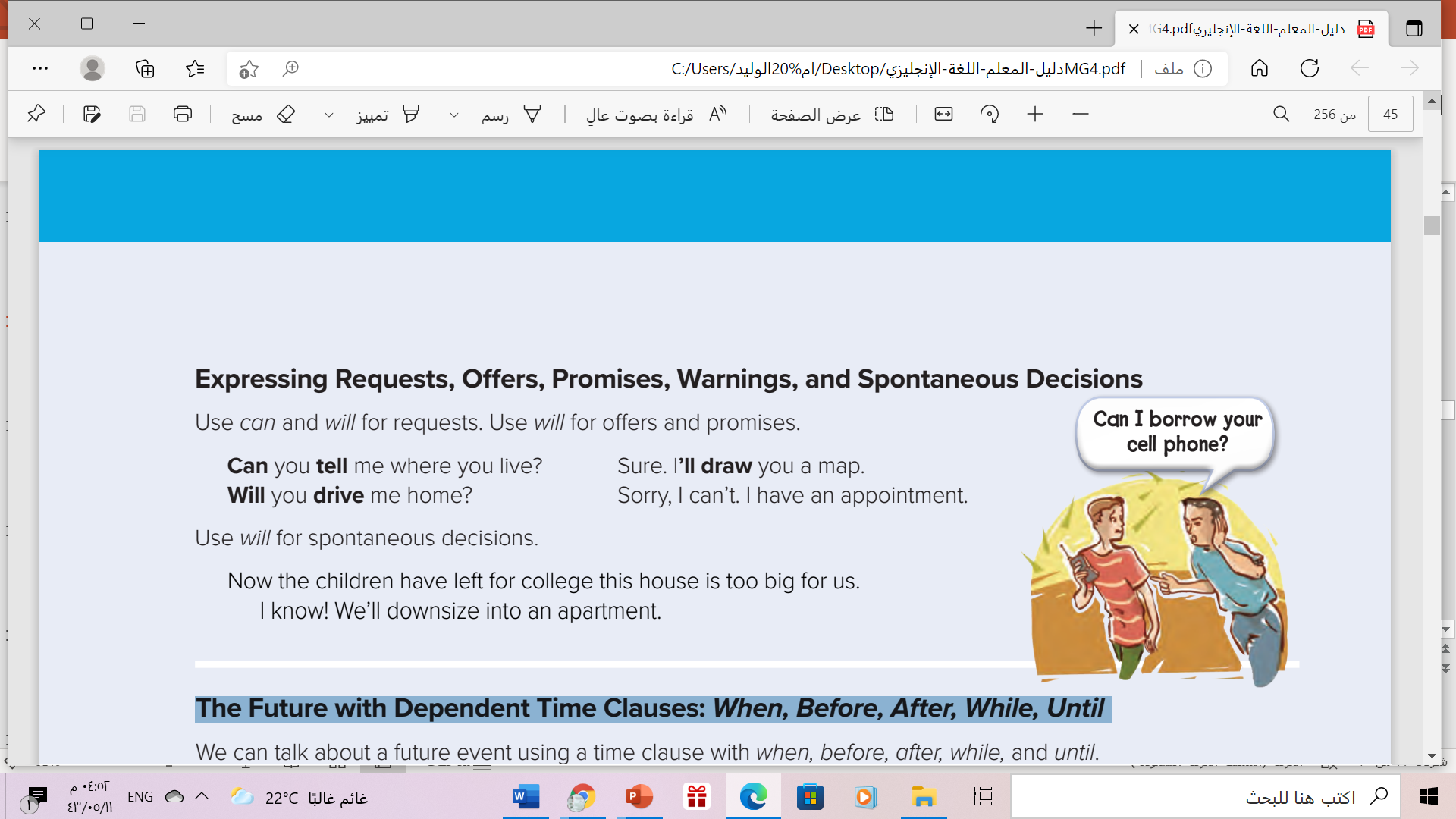 Use Will and Can for Request
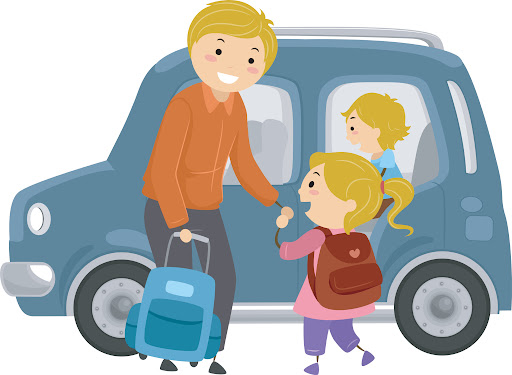 Will you drive me school ?
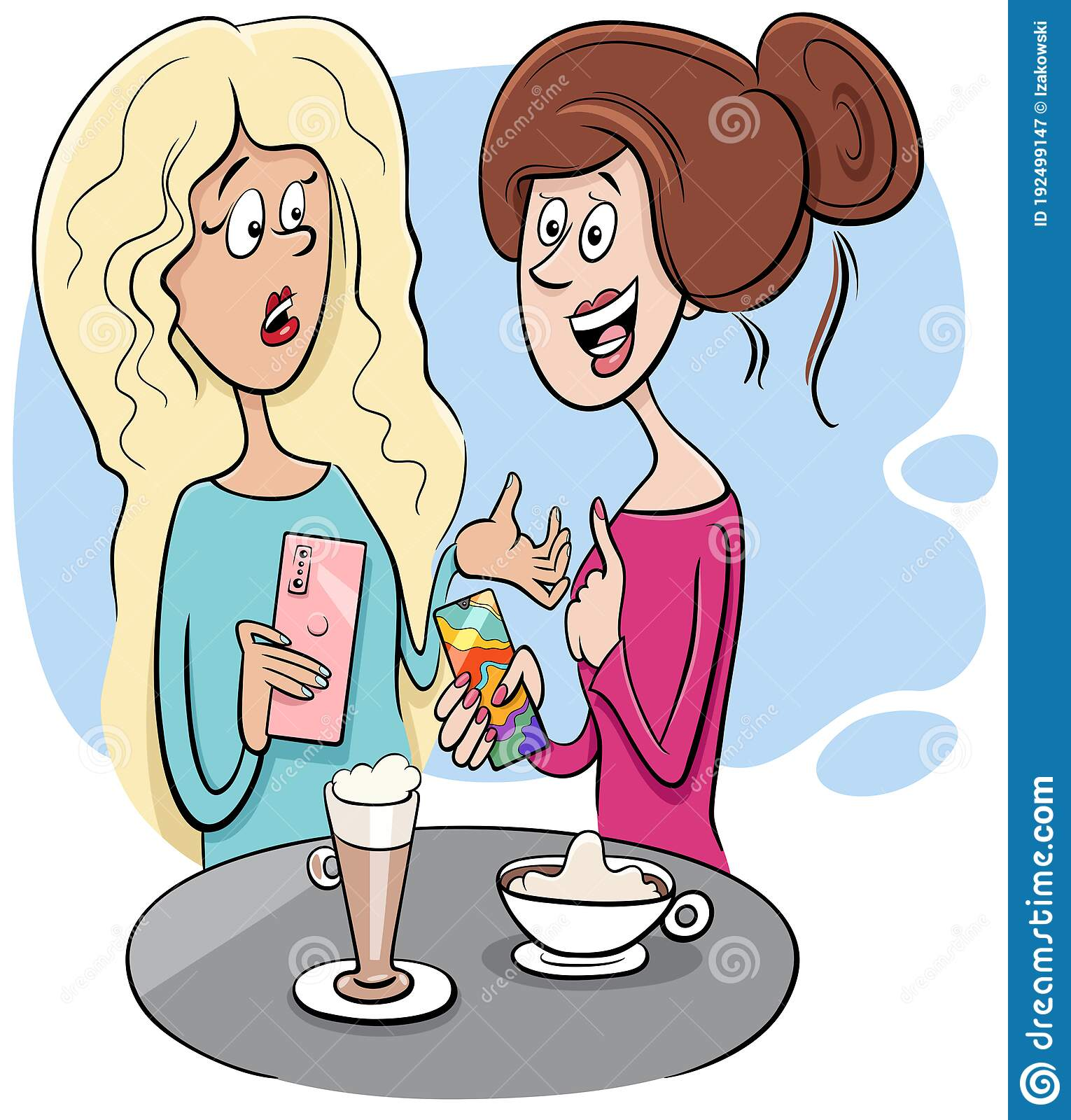 Can you bring me another cup of coffee?
Use will for offer.
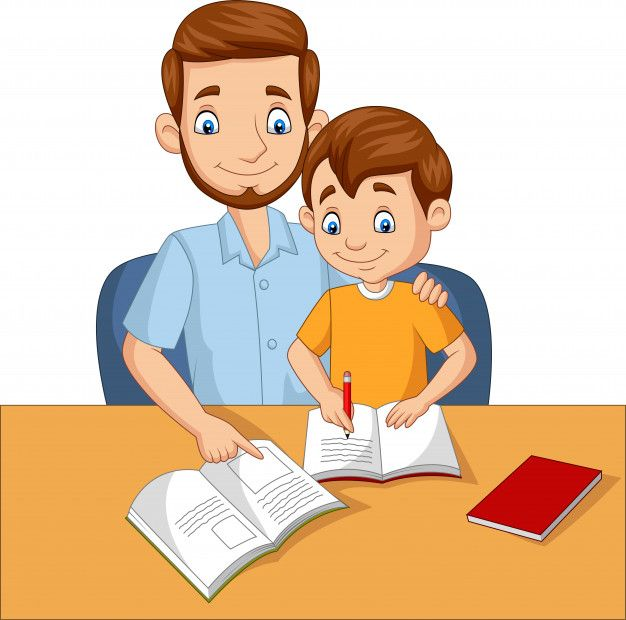 Don’t worry! I will help you with your homework.
It is difficult  homework!
Use will for promise
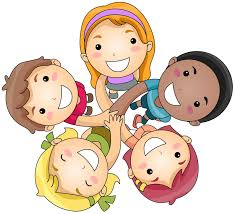 We will be friends forever.
Use will for warning.
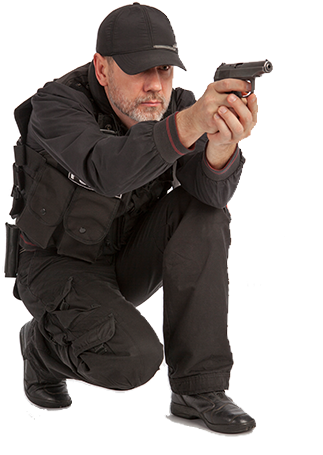 Stop or I will shoot .
Use will for spontaneous decisions.
Wait !! I will help you .
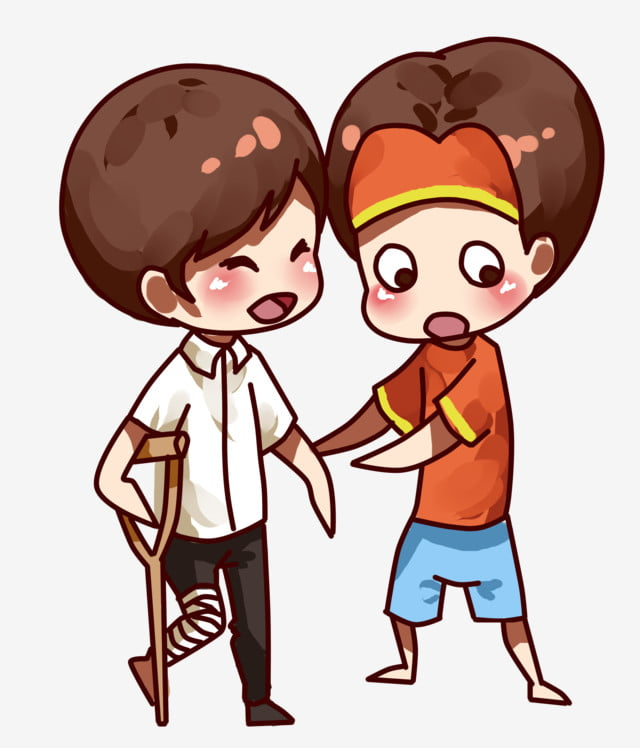 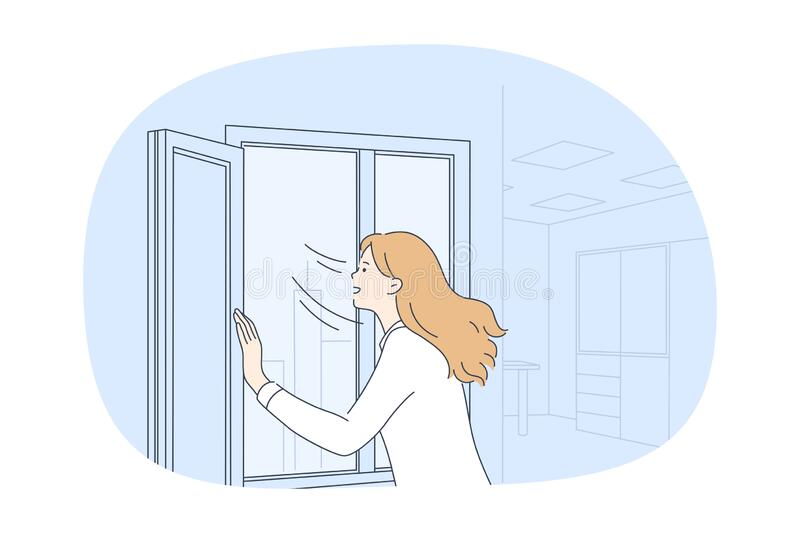 I will close the window right now. It is very windy.
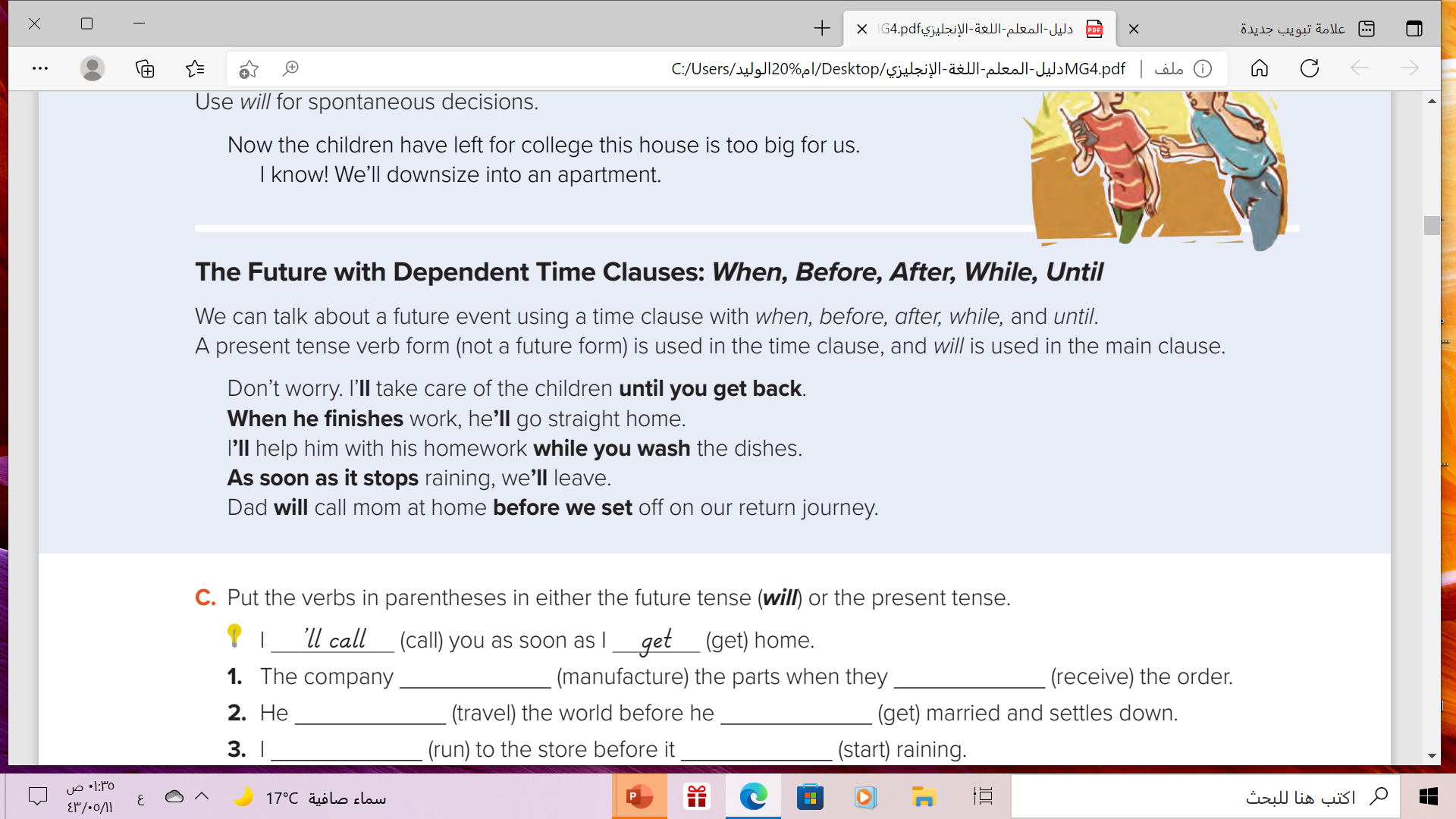 What do you notice  about the verbs in these sentences?
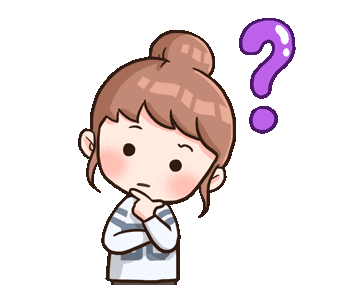 What is a time clause?
A time clause tells when something will happen. 
A time clause is always a dependent clause that must be joined to independent (main) clauses.
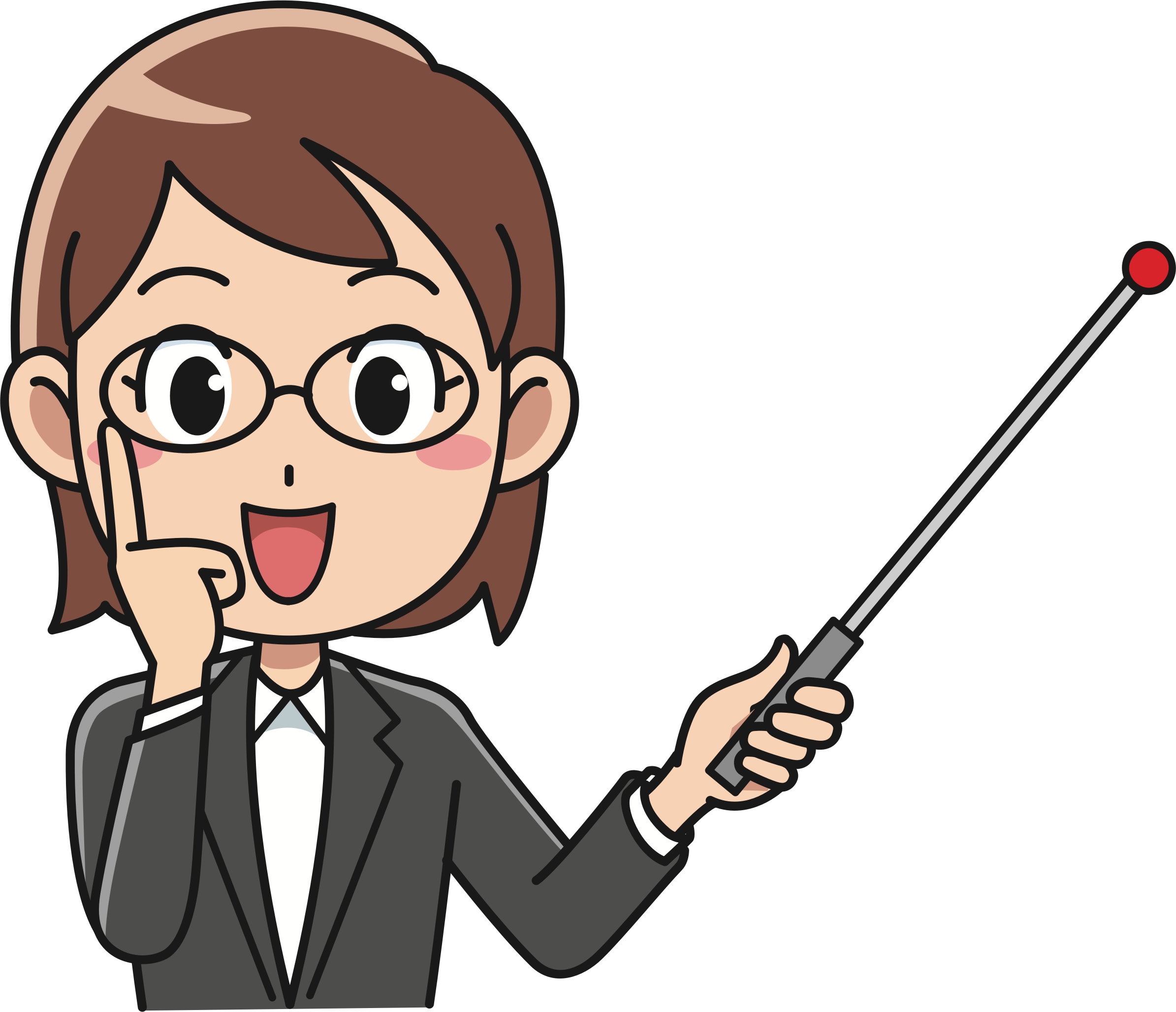 Future time clause may begin with :
after, as soon as, once, or when.
future
present
Example :
When I finish my homework  , I will go to bed.
Time clause
Main clause
We can put the time clause at the beginning or end of the sentence.
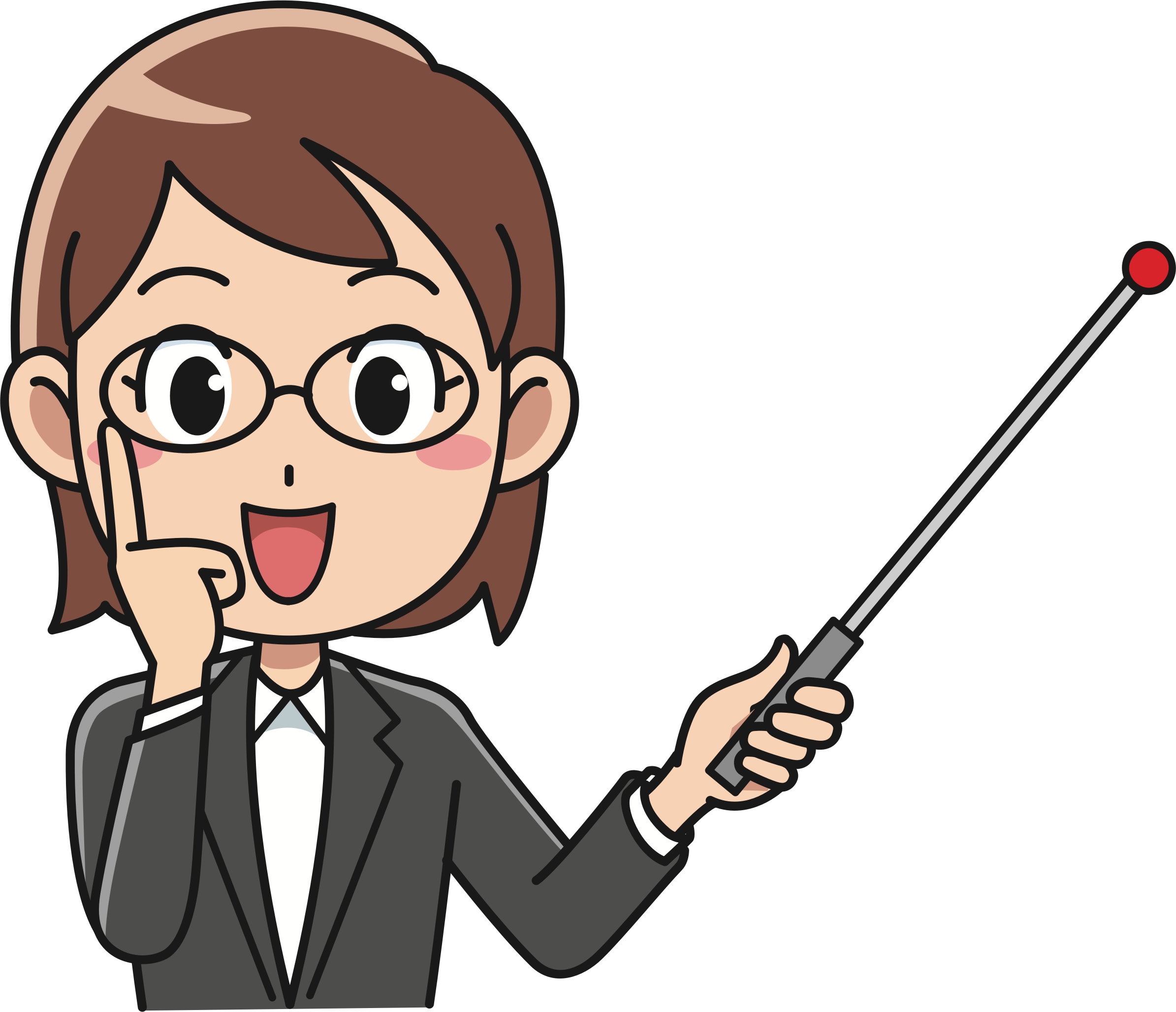 If Time clause at the beginning, use a comma to make your sentence easier 
to read.
Example :
After I finish my homework  ,   I will go to bed.
Time clause at the beginning
Add comma in the middle
But :( If Time clause at the end, you don’t need a comma.)
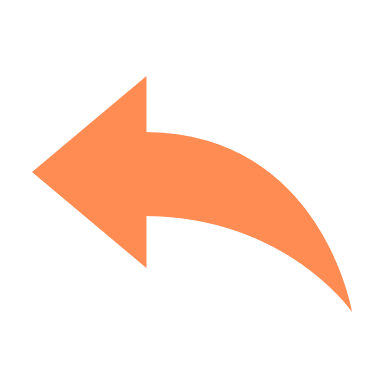 I will go to  bed after I finish my homework.
In Short
The Form of Time Clause
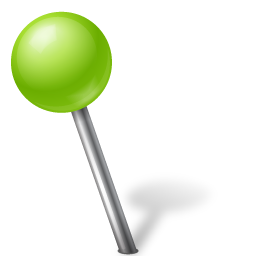 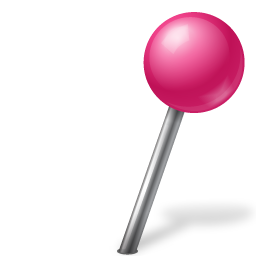 Present Simple

She, he ,it (v+s)
I, you, we , they(infinitive V)
After
 As soon as
 Before
Until 
 When
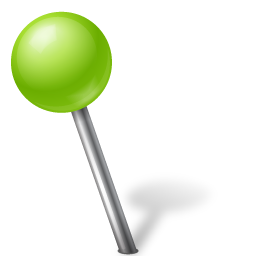 Will+ infinitive
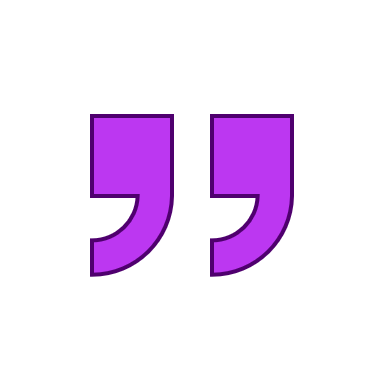 Main clause
comma
Time clause
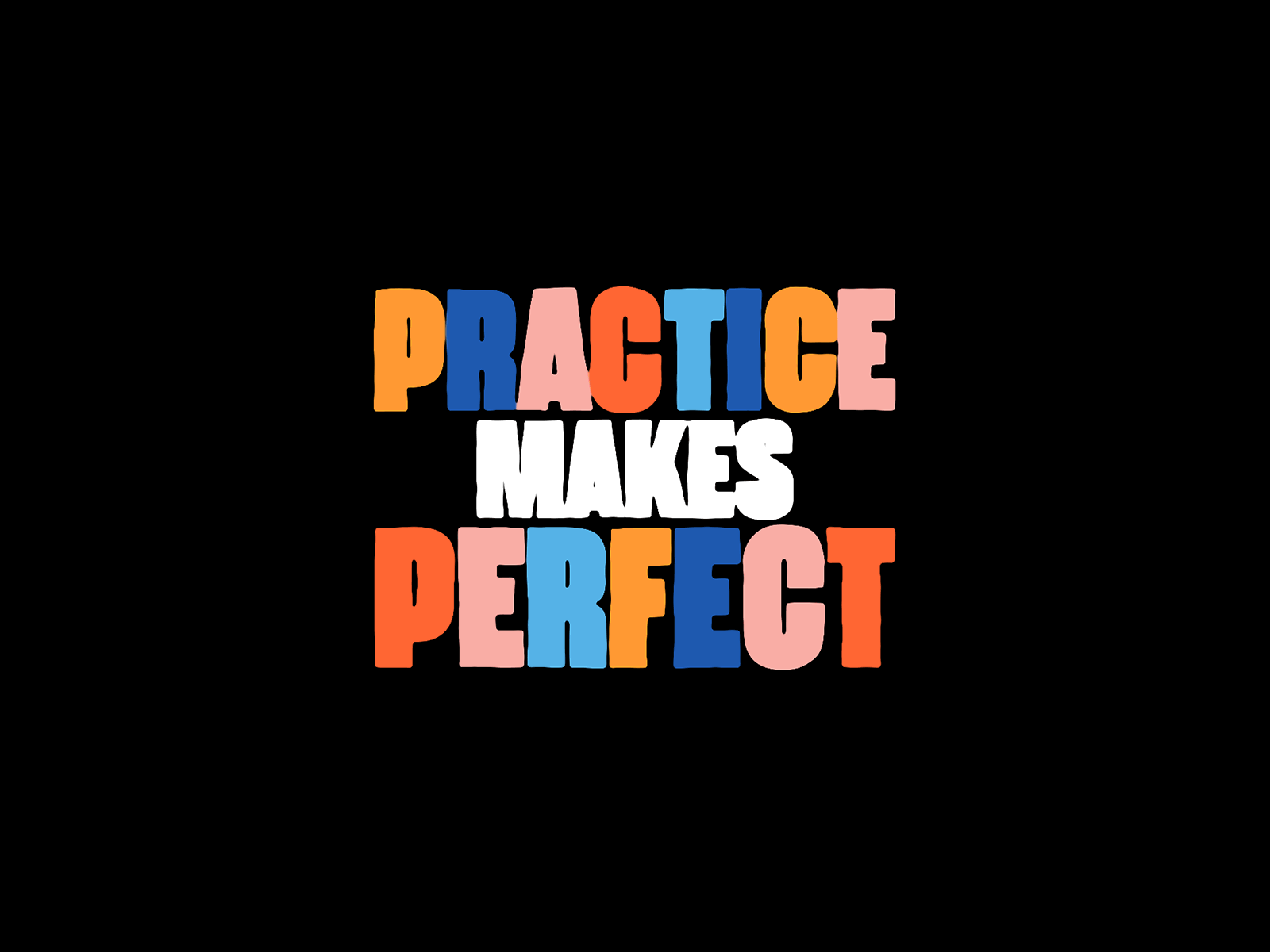 Complete
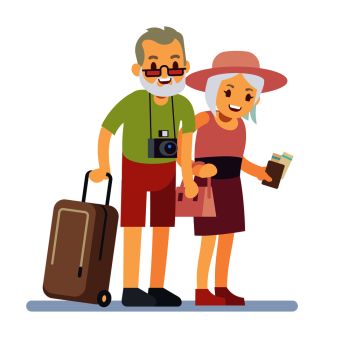 After we ……………… ( retire) ,

 we ………………………(travel)
retire
will travel
Complete
Before we have a new baby,

 we ……………………(buy)

a bigger house
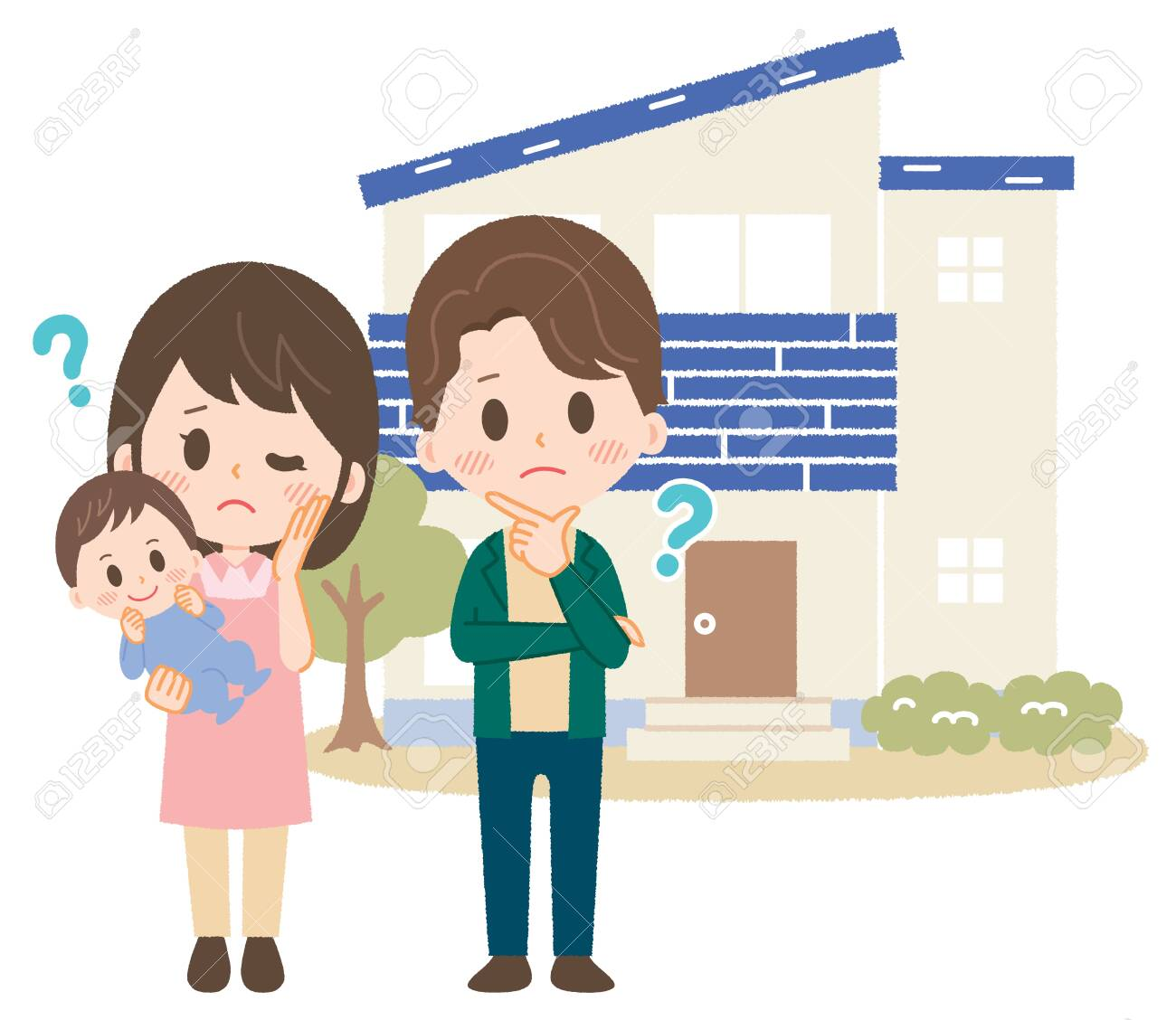 will buy
Complete
As soon as he………….… ( take),

medicine , he ………….….…(feel)

better
takes
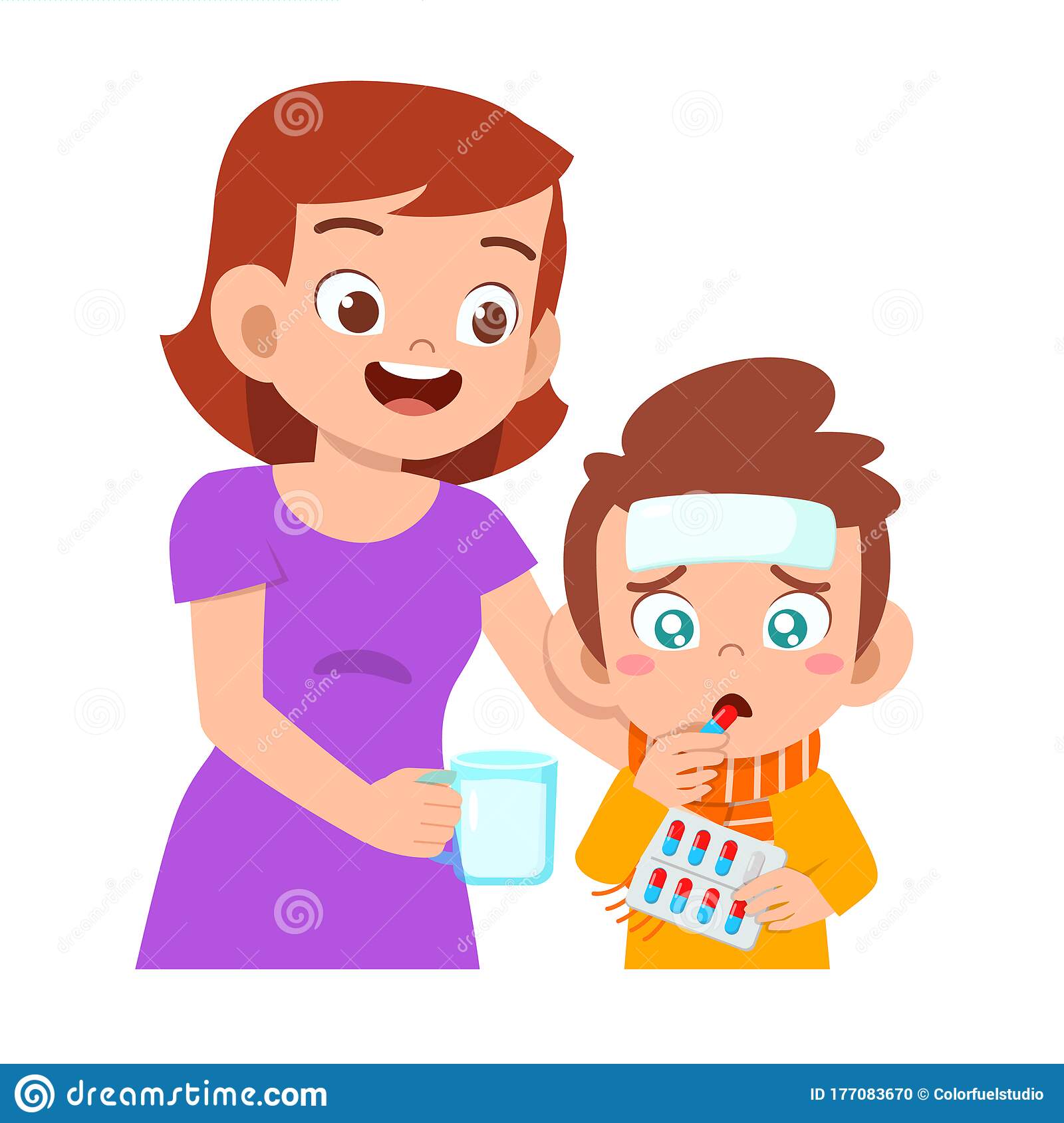 will feel
Complete
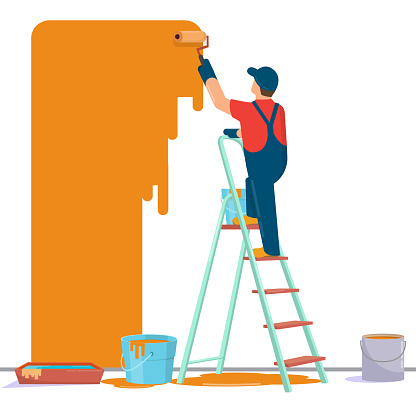 When he …………( have) time,

he  ……………………(paint)

the house
has
will paint
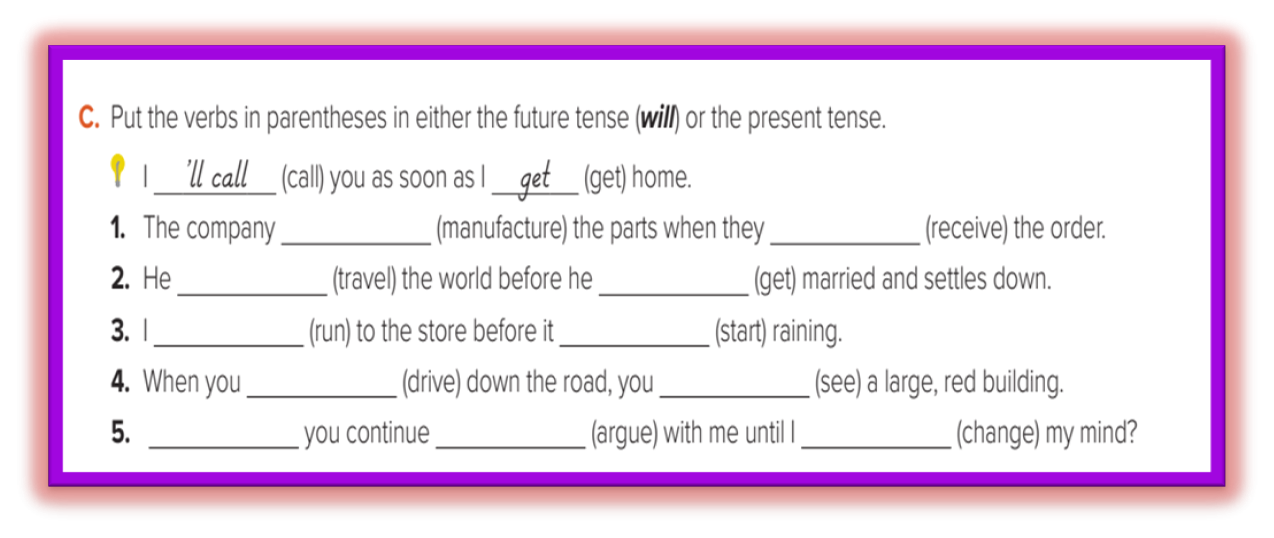 receive
OUR EVOLUTION
will manufacture
02
gets
will travel
You can enter a subtitle here if you need it
starts
will run
will see
drives
change
to argue
Will
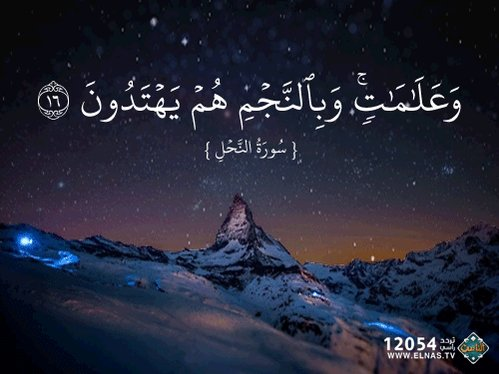 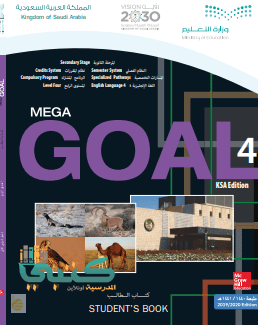 Homework
Page ( 10) , Exercise ( P)
THANKS!
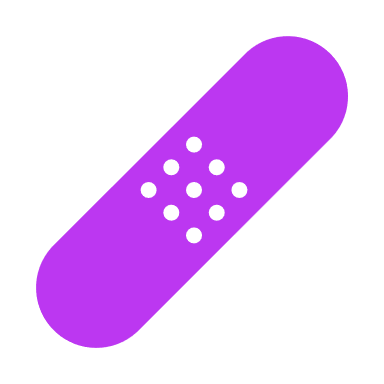 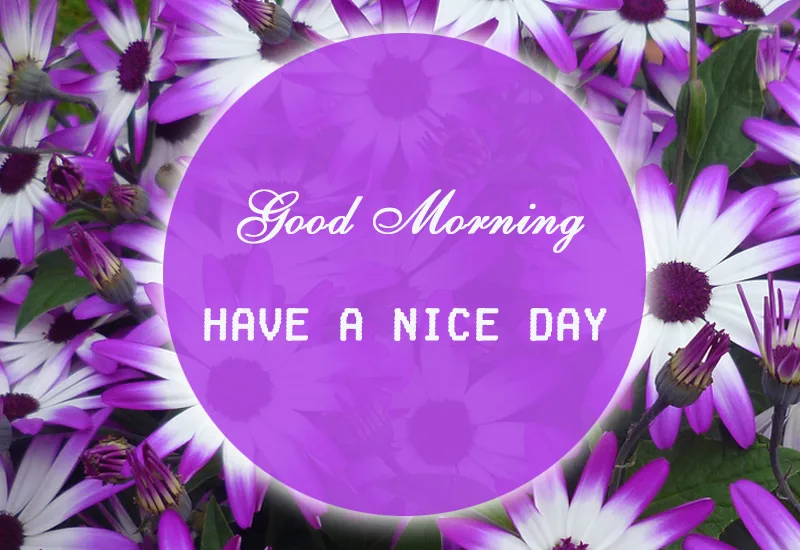 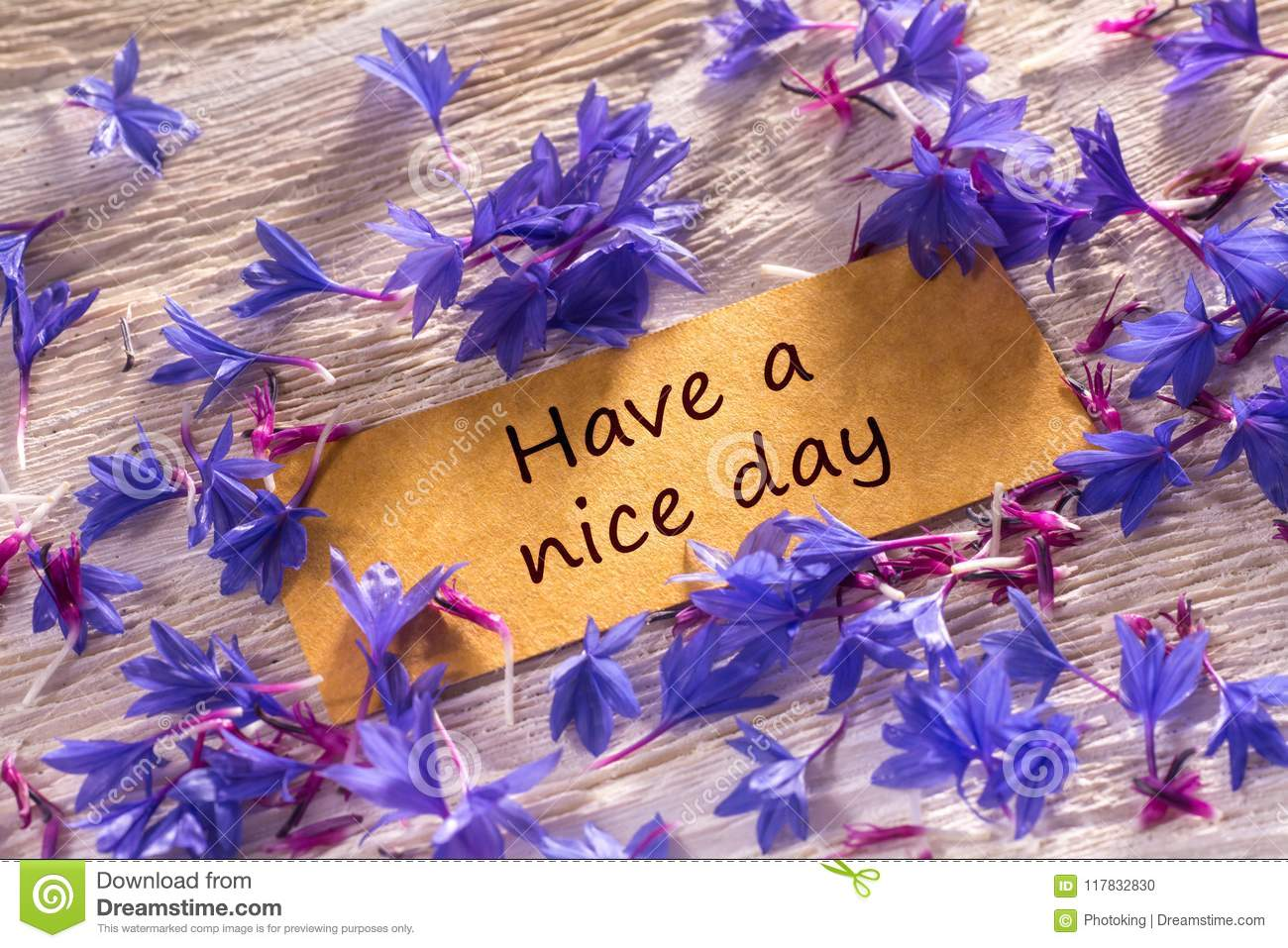 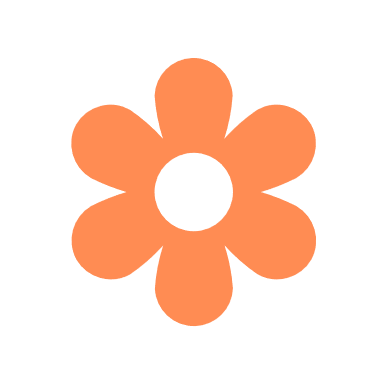 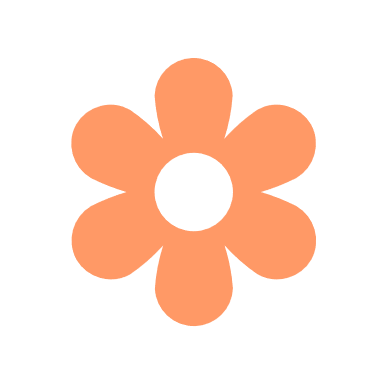 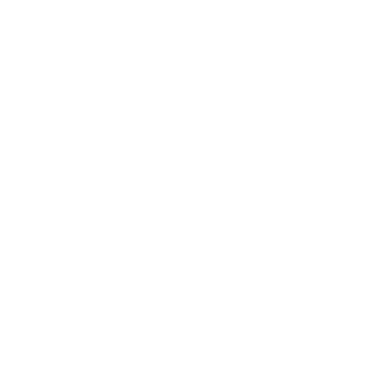